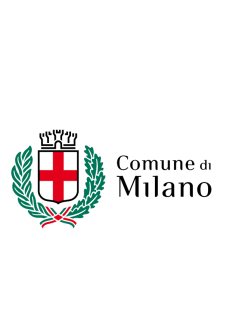 DIREZIONE SERVIZI CIVICI E MUNICIPI
Regolamento dei Municipi del Comune di Milano

Modifica dell’art. 22 comma 3; dell’art. 27 commi 1 e 1 bis; della rubrica dell’art. 29; dell’art. 30 commi 3 e 5; dell’art. 32 commi 2, 3 e 4; dell’art. 33, comma 1; dell’art. 42 comma 1; dell’ art. 48 commi 2, 4, 6 e 8 e dell’art. 51 commi 1, 5, 6 e 7.
Commissione Consiliare 11 Ottobre 2022
1
PRINCIPALI MOTIVAZIONI DELLA MODIFICA AL REGOLAMENTO DEI MUNICIPI
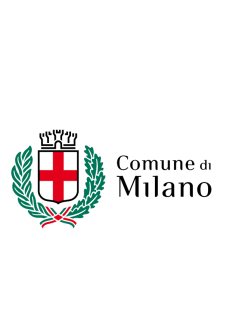 DIREZIONE SERVIZI CIVICI E MUNICIPI
Esplicitazione dell’obbligo della motivazione in caso di scostamento dai pareri o dalle indicazioni espressi dai Municipi;
Previsione generalizzata della facoltà dei Municipi di svolgere le sedute degli Organi Collegiali e delle Commissioni Consiliari Municipali in videoconferenza;
Modalità di notificazione delle convocazioni e degli atti degli Organi Collegiali e delle Commissioni Consiliari Municipali funzionali a contemperare le esigenze di certezza della notifica con quelle di efficienza, efficacia ed economicità della azione amministrativa;
Registrazioni audio od audiovideo delle sedute degli Organi Collegiali e delle Commissioni Consiliari Municipali in luogo del verbale integrale cartaceo, in analogia a quanto già avviene per le sedute del Consiglio Comunale;
Modalità di funzionamento degli Organismi Municipali.
2
2
1. Esplicitazione dell’obbligo della motivazione in caso di scostamento dei pareri o dalle indicazioni espressi dai Municipi: art. 22, comma 3.
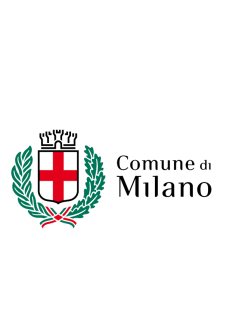 DIREZIONE SERVIZI CIVICI E MUNICIPI
PROPOSTE ACCOGLIBILI: 
Proposte dei Municipi 1, 5, 8.
3
3
2. Consiglio Municipale: Previsione generalizzata della facoltà dei Municipi di svolgere le sedute in videoconferenza - art. 27, comma 1.
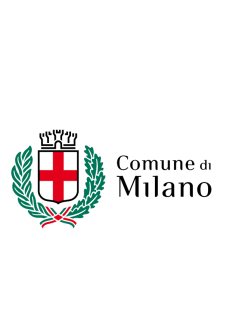 DIREZIONE SERVIZI CIVICI E MUNICIPI
4
4
2. Consiglio Municipale: Previsione generalizzata della facoltà dei Municipi di svolgere le sedute in videoconferenza - art. 27, comma 1.
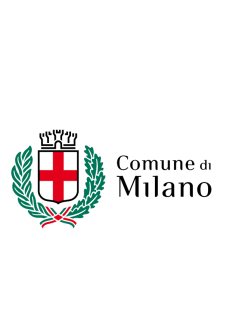 DIREZIONE SERVIZI CIVICI E MUNICIPI
PROPOSTE ACCOGLIBILI:  
Proposte dei Municipi 2, 3, 5 e 6.

PROPOSTE PARZIALMENTE ACCOGLIBILI:
Municipio 6: chiede inoltre che «Nell’ottica di una completa parificazione tra organi amministrativi comunali e municipali si chiede di consentire la diretta streaming delle adunanze per le sedute di Consiglio Municipale sia in altro luogo come già in uso presso l’Amministrazione Centrale» – trattasi di modalità operativa, come tale non oggetto di previsione regolamentare, in corso di definizione con la competente Direzione comunale.
PROPOSTE NON ACCOGLIBILI:
Municipio 9: «Il Consiglio municipale si riunisce almeno una volta al mese su iniziativa del Presidente del Consiglio, nella data da lui stabilita e nella sede del Municipio. Il Regolamento interno adottato ai sensi dell’art.24 comma 6, da da ciascun Municipio può prevedere che le adunanze del Consiglio si svolgano in video conferenza, purché siano rispettati i criteri di trasparenza e tracciabilità, attraverso l’uso di sistemi che consentano di identificare con certezza i partecipanti ed assicurino la pubblicità e la regolarità dello svolgimento delle sedute (UNICO ARTICOLO 1 no 1 bis)» - si ritiene che l’attuale formulazione  meglio evidenzia, quale regola generale, lo svolgimento della seduta del Consiglio in presenza.
5
5
3. Consiglio Municipale:  modalità di notificazione delle convocazioni e degli atti  - art. 30, comma 3.
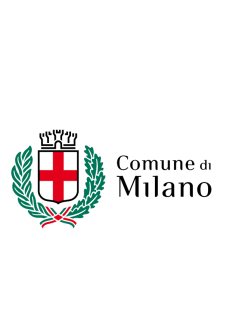 DIREZIONE SERVIZI CIVICI E MUNICIPI
6
6
3. Consiglio Municipale:  modalità di notificazione delle convocazioni e degli atti  - art. 30, comma 3.
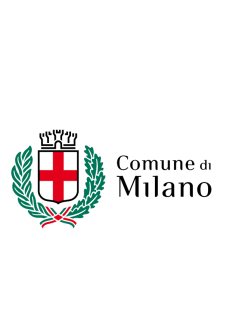 DIREZIONE SERVIZI CIVICI E MUNICIPI
PROPOSTE ACCOGLIBILI:
Proposte dei Municipi 1 e 8.
PROPOSTE NON ACCOGLIBILI:

Municipio 3: aggiungere all’art. 3 comma tre dopo «assegnata a ciascun Consigliere» le parole «o di altra PEC intestata al Consigliere e dallo stessa indicata» – in contrasto con la policy interna al Comune. 

Municipio 6: «In aggiunta art.30 comma 3 - Opportunità che nelle more dell’assegnazione dell’indirizzo PEC e successivamente, che la convocazione sia notificata anche all’indirizzo di posta istituzionale assegnata a ciascun consigliere allegando il documento della convocazione e gli eventuali allegati correlati» non risponde alle esigenze di piena certezza della notifica.
7
7
3. Consiglio Municipale:  modalità di notificazione delle convocazioni e degli atti  - art. 30, comma 3.
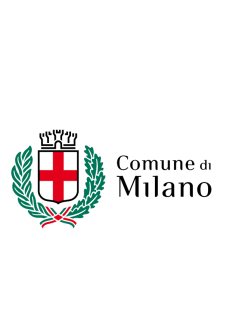 DIREZIONE SERVIZI CIVICI E MUNICIPI
PROPOSTE NON ACCOGLIBILI:

Municipio 8: «Nelle more dell’assegnazione dell’indirizzo di posta elettronica certificata istituzionale (PEC), la convocazione può essere notificata all’indirizzo di posta elettronica istituzionale del Consigliere o assessore medesimo. Una copia della convocazione è inviata, per conoscenza al Presidente del Municipio, al Sindaco, al Presidente del Consiglio ed agli Assessori del Comune» - non risponde alle esigenze di certezza della notifica.

Municipio 9: «Nelle more dell’assegnazione dell’indirizzo di posta elettronica certificata istituzionale (PEC), la convocazione può essere notificata all’indirizzo di posta elettronica istituzionale del Consigliere medesimo. Una copia della convocazione è inviata per conoscenza, al Presidente del Municipio, al Sindaco, al Presidente del Consiglio ed agli Assessori del Comune di Milano» - non risponde alle esigenze di certezza della notifica.
8
8
4. Consiglio Municipale:  registrazioni audio od audiovideo delle sedute in luogo del verbale integrale cartaceo, in analogia a quanto già avviene per le sedute del Consiglio Comunale – art. 32, commi 2, 3 e 4.
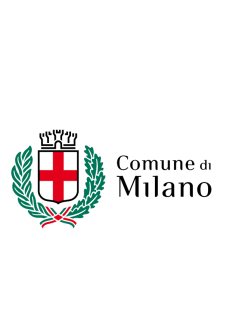 DIREZIONE SERVIZI CIVICI E MUNICIPI
9
9
4. Consiglio Municipale:  registrazioni audio od audiovideo delle sedute in luogo del verbale integrale cartaceo, in analogia a quanto già avviene per le sedute del Consiglio Comunale – art. 32, commi 2, 3 e 4.
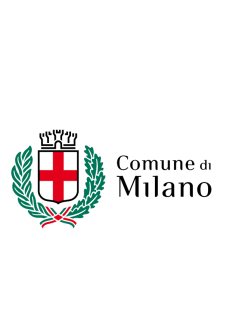 PROPOSTE NON ACCOGLIBILI :

Municipio 2: «Si ritiene necessario prevedere un verbale sommario cartaceo o digitale per le sedute di Consiglio di Municipio recante l’indicazione giorno ed ora di convocazione, orario di apertura e chiusura della seduta, ordine del giorno ed esito della votazione/votazioni. A tale verbale, su richiesta, il Presidente di Municipio, i Consiglieri e gli Assessori possono chiedere di allegare, limitatamente al fatto personale, la trascrizione integrale di uno o più interventi della seduta» – non coerente con la semplificazione che si intende introdurre in analogia con quanto avviene per il Consiglio comunale. 

Municipio 6: richiesta di redazione di un verbale sintetico di accompagnamento della registrazione e indicizzazione degli interventi – non coerente con la semplificazione che si intende introdurre in analogia con quanto avviene per il Consiglio comunale. 

Municipio 7: richiesta indicizzazione degli interventi – trattasi di modalità operativa, come tale non oggetto di previsione regolamentare.

Municipio 9: «Della seduta viene redatto, a cura del Segretario di cui al comma 1, un verbale sommario, in forma digitale, che riporta giorno e ora di convocazione, orario di apertura e chiusura della seduta, l’elenco dei presenti, l’ordine del giorno e l’esito della / delle votazione/votazioni svolta/svolte.Il verbale della seduta del Consiglio viene sottoscritto digitalmente dal Presidente e dal Segretario» - non coerente con la semplificazione che si intende introdurre in analogia con quanto avviene per il Consiglio comunale.
DIREZIONE SERVIZI CIVICI E MUNICIPI
10
10
2 e 3. Commissioni consiliari: Previsione generalizzata della facoltà dei Municipi di svolgere le sedute in videoconferenza e modalità di notificazione delle convocazioni e degli atti - art. 51, comma 1.
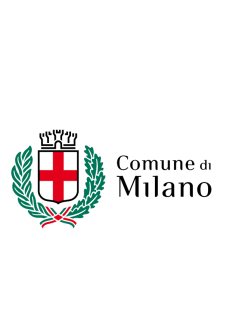 DIREZIONE SERVIZI CIVICI E MUNICIPI
11
11
2 e 3. Commissioni consiliari: Previsione generalizzata della facoltà dei Municipi di svolgere le sedute in videoconferenza e modalità di notificazione delle convocazioni e degli atti - art. 51 commi 5, 6 e 7.
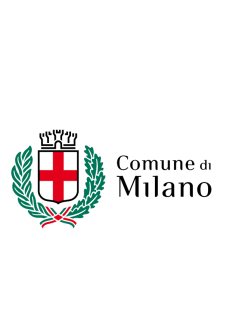 DIREZIONE SERVIZI CIVICI E MUNICIPI
12
12
2 e 3. Commissioni consiliari: Previsione generalizzata della facoltà dei Municipi di svolgere le sedute in videoconferenza e modalità di notificazione delle convocazioni e degli atti - art. 51 commi 1, 5, 6 e 7
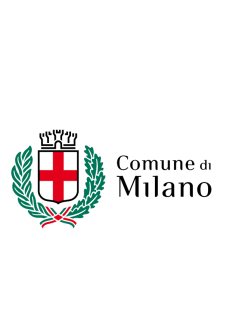 PROPOSTE ACCOGLIBILI:  
Proposte dei Municipi 2, 3, 5, e 7.
DIREZIONE SERVIZI CIVICI E MUNICIPI
PROPOSTE NON ACCOGLIBILI: 

Municipio 5: «istituire una sala dotata di hardware per i cittadini per permettere di seguire ed interagire con le Commissioni e con il Consiglio» - trattasi di modalità operativa, come tale non oggetto di previsione regolamentare.

Municipio 6: richiesta di redazione di un verbale sintetico di accompagnamento della registrazione e indicizzazione degli interventi – non coerente con la semplificazione che si intende introdurre in analogia con quanto avviene per il Consiglio comunale. 

Municipio 9: «7. Della seduta viene redatto a cura del personale assegnato di cui al comma 5, un verbale sommario in forma digitale che riporta giorno e ora di convocazione, orario di apertura della seduta, l’elenco dei presenti con indicato l’orario di ingresso e di uscita, l’ordine del giorno e l’esito della/delle votazione/votazioni svolta/svolte» - non coerente con la semplificazione che si intende introdurre in analogia con quanto avviene per il Consiglio comunale.
13
13
2 e 3. Conferenza dei Presidenti: previsione generalizzata della facoltà dei Municipi di svolgere le sedute in videoconferenza e modalità di notificazione delle convocazioni e : art. 48 comma 2
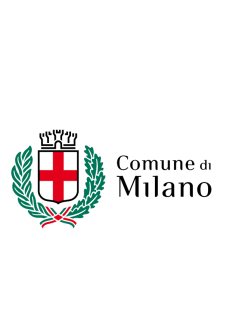 DIREZIONE SERVIZI CIVICI E MUNICIPI
14
14
Modalità di funzionamento della Conferenza dei Presidenti dei Gruppi Consiliari Municipali: art. 48 commi 4 e 6
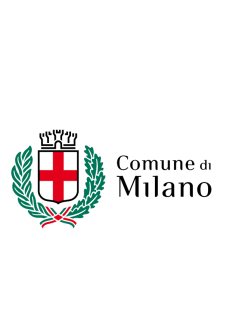 DIREZIONE SERVIZI CIVICI E MUNICIPI
15
15
Modifiche finalizzate a coordinare il testo normativo: art. 29.
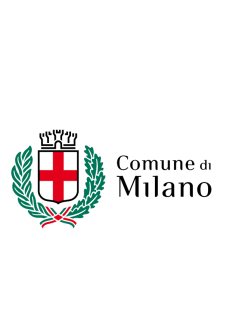 DIREZIONE SERVIZI CIVICI E MUNICIPI
16
16
Modifiche finalizzate a coordinare il testo normativo: art. 30 comma 5
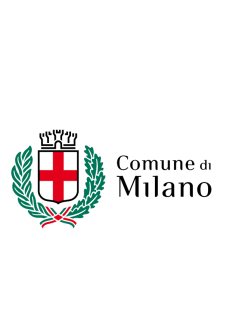 DIREZIONE SERVIZI CIVICI E MUNICIPI
17
17
Modifiche finalizzate a coordinare il testo normativo con altri Regolamenti comunali  
art. 33, comma 1.
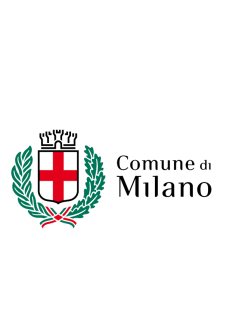 DIREZIONE SERVIZI CIVICI E MUNICIPI
18
18
Modifiche finalizzate a coordinare il testo normativo con altri Regolamenti comunali: 
art. 42, comma 1.
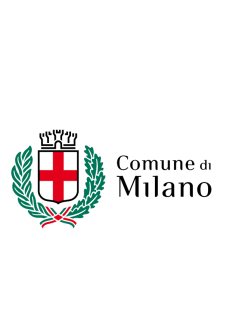 DIREZIONE SERVIZI CIVICI E MUNICIPI
19
19